1
2
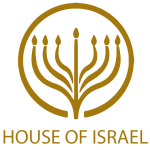 Todays Teaching
Understanding Grace 
Part 2
www.ArthurBaileyMinistries.com
3
Please Subscribe for Updates on our Website.

Watch us on YouTube.

Follow us on Facebook and the
other Social Media Networks.

Please Like and Share our Videos
and Posts.
www.ArthurBaileyMinistries.com
4
At the end of today’s Teaching, you will be able to 1. Ask Questions 2. Receive Prayer3. Give your Tithes and Offerings
www.ArthurBaileyMinistries.com
5
The Vision of House of Israel is to be: 1. A Worshipping People (John 4:23-24)2. An Evangelistic Community(Acts 2:42-47)
www.ArthurBaileyMinistries.com
6
3. A Discipleship Center(Matthew 28:19)4. An Equipping Network (Ephesians 4:12)5. And a Worldwide Witness for Yeshua The Messiah 
(Acts 1:8)
www.ArthurBaileyMinistries.com
7
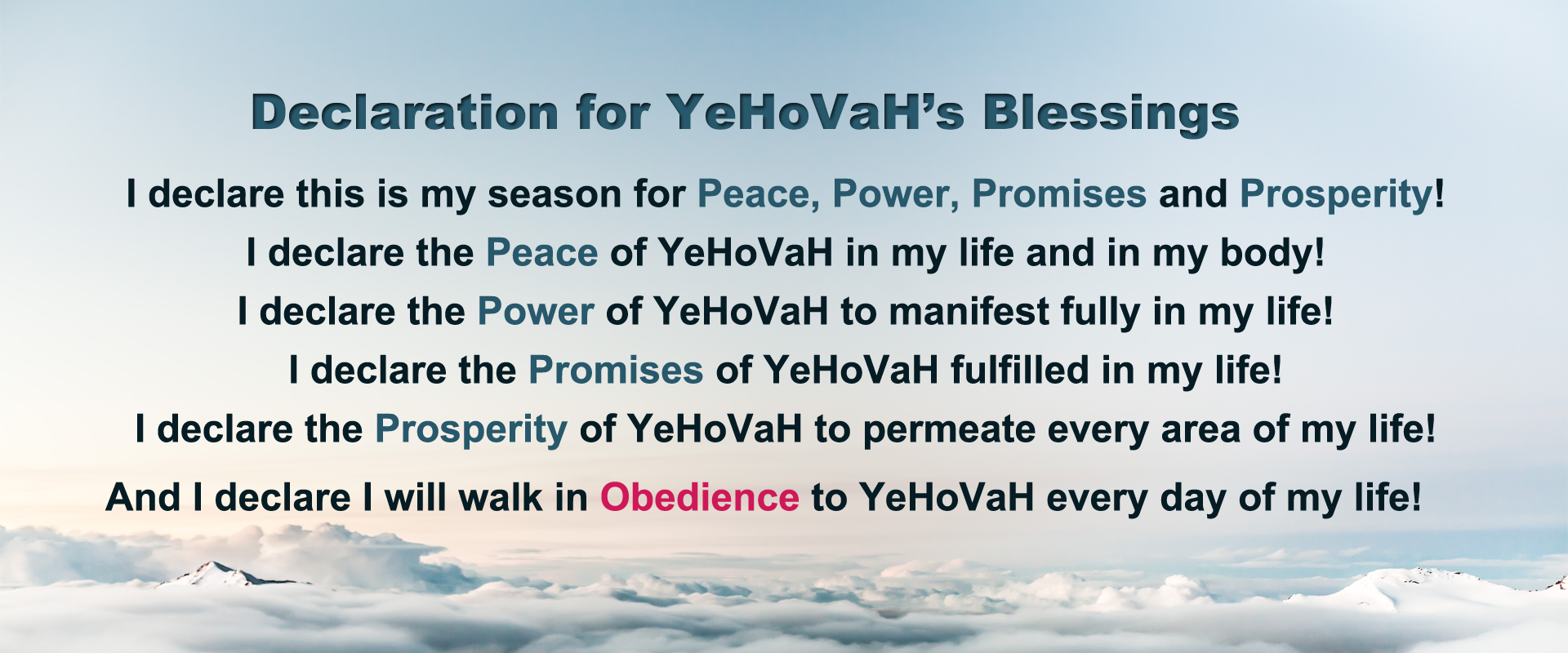 www.ArthurBaileyMinistries.com
8
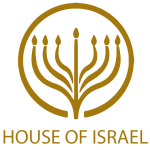 Prayer
www.ArthurBaileyMinistries.com
9
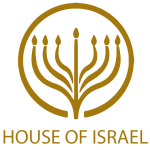 Todays Teaching
Understanding Grace 
Part 2
www.ArthurBaileyMinistries.com
10
What does it mean to be under Grace?
YeHoVaH through Yeshua’s sacrifice, apart from the Law, justified man freely although man deserved death.
www.ArthurBaileyMinistries.com
11
Ro 3:23 For all have sinned, and come short of the glory of God; Ro 3:24 Being justified freely by his grace through the redemption that is in Christ Jesus: Ro 3:25 Whom God hath set forth to be a propitiation through faith in his blood, to declare his righteousness for the remission of sins that are past, through the forbearance of God;
www.ArthurBaileyMinistries.com
12
Animal sacrifice could never eliminate the sins of men but could only appease or atone for the sins of men and was needed every time one sinned and every year for the nation of Israel to be reconciled to YeHoVaH.
By His Grace, YeHoVaH appeased or atoned for the sins of the world by the blood of one sacrifice, Yeshua. 
Yeshua is the fullness of YeHoVaH’s grace.
www.ArthurBaileyMinistries.com
13
Ro 5:10 For if, when we were enemies, we were reconciled to God by the death of his Son, much more, being reconciled, we shall be saved by his life. 
Ro 5:11 And not only so, but we also joy in God through our Lord Jesus Christ, by whom we have now received the atonement.
www.ArthurBaileyMinistries.com
14
Much of what Paul taught concerning the Law was in accordance with the law as he had been taught as a Pharisee. 

Paul’s teaching on being under Grace was directly connected to salvation through faith in the blood of Yeshua to atone for sins, the one that many of the Jews rejected.
www.ArthurBaileyMinistries.com
15
The atonement of Israel’s sins was directly connected to what the High Priest did on Yom Kippur by sacrificing the bullock, taking its blood and sprinkling it on the Mercy Seat to atone for his and his family’s sin and taking the sacrificed goat’s blood and sprinkling it on the Mercy Seat to atone for the sins of Israel.
www.ArthurBaileyMinistries.com
16
The entire system of atonement was predicated on the work of the High Priest.
www.ArthurBaileyMinistries.com
17
Yeshua is our High Priest. Yeshua was the Lamb of YeHoVaH who take away the sins of the world.
 
The Bullock and the two goats Leviticus 16
www.ArthurBaileyMinistries.com
18
Yeshua did not have to atone for his own sins (the bullock) or his family as the high priest did.
www.ArthurBaileyMinistries.com
19
You could say, Yeshua was the goat that was sacrificed or killed 
(the cross)
www.ArthurBaileyMinistries.com
20
Lev 16:15 Then shall he kill the goat of the sin offering, that is for the people, and bring his blood within the veil, and do with that blood as he did with the blood of the bullock, and sprinkle it upon the mercy seat, and before the mercy seat:
www.ArthurBaileyMinistries.com
21
and the goat that took our sins and was let go freed or spared (the resurrection).
www.ArthurBaileyMinistries.com
22
Lev 16:21 And Aaron shall lay both his hands upon the head of the live goat, and confess over him all the iniquities of the children of Israel, and all their transgressions in all their sins, putting them upon the head of the goat, and shall send him away by the hand of a fit man into the wilderness:
www.ArthurBaileyMinistries.com
23
It is faith in Yeshua’s blood
Ro 3:25 Whom God hath set forth to be a propitiation (atonement)
through faith in his blood,…
www.ArthurBaileyMinistries.com
24
The two yous’
The carnal man (the old man)
The spirit man (the new man)
www.ArthurBaileyMinistries.com
25
Ro 6:1 What shall we say then? Shall we continue in sin, that grace may abound? 
Ro 6:2 God forbid. How shall we, that are dead to sin, live any longer therein? 
Ro 6:3 Know ye not, that so many of us as were baptized into Jesus Christ were baptized into his death?
www.ArthurBaileyMinistries.com
26
Ro 6:4 Therefore we are buried with him by baptism into death: that like as Christ was raised up from the dead by the glory of the Father, even so we also should walk in newness of life. Ro 6:5 For if we have been planted together in the likeness of his death, we shall be also in the likeness of his resurrection:
www.ArthurBaileyMinistries.com
27
Ro 6:6 Knowing this, that our old man is crucified with him, that the body of sin might be destroyed, that henceforth we should not serve sin. 
Ro 6:7 For he that is dead is freed from sin. 
Ro 6:8 Now if we be dead with Christ, we believe that we shall also live with him:
www.ArthurBaileyMinistries.com
28
Ro 6:9 Knowing that Christ being raised from the dead dieth no more; death hath no more dominion over him. Ro 6:10 For in that he died, he died unto sin once: but in that he liveth, he liveth unto God. Ro 6:11 Likewise reckon ye also yourselves to be dead indeed unto sin, but alive unto God through Jesus Christ our Lord.
www.ArthurBaileyMinistries.com
29
Ro 6:12 Let not sin therefore reign in your mortal body, that ye should obey it in the lusts thereof. Ro 6:13 Neither yield ye your members as instruments of unrighteousness unto sin: but yield yourselves unto God, as those that are alive from the dead, and your members as instruments of righteousness unto God.
www.ArthurBaileyMinistries.com
30
Ro 6:14 For sin shall not have dominion over you: for ye are not under the law, but under grace. 
Ro 6:15 What then? shall we sin, because we are not under the law, but under grace? God forbid.
www.ArthurBaileyMinistries.com
31
The epistle of Romans is dated to have been written in the early spring of A.D. 57. That would make the letter to have been written 1961 years ago. Trying to interpret Romans in this century separated from the context, custom and people Paul was writing to in AD 57 would be difficult at best.
www.ArthurBaileyMinistries.com
32
Under gracePaul, as a former Pharisee understood that the salvation of the Jewish people was connected to keeping the Law of Moses as it was taught in the Talmud or in the religion of the Jews. This religion depended on rules and regulations that was handed down by them of old.
www.ArthurBaileyMinistries.com
33
These rules and regulations or commandments of men and tradition of men as Yeshua called them were taught as commandments, for instance; how far you could walk on the Sabbath day, what was considered work, the washing of pots, the washing of hands and many such traditions that Yeshua said were the traditions of men that made the law of God of no effect
www.ArthurBaileyMinistries.com
34
Mk 7:7 Howbeit in vain do they worship me, teaching for doctrines the commandments of men. Mk 7:8 For laying aside the commandment of God, ye hold the tradition of men, as the washing of pots and cups: and many other such like things ye do. 
Mk 7:9 And he said unto them, Full well ye reject the commandment of God, that ye may keep your own tradition.
www.ArthurBaileyMinistries.com
35
The two minds in you’
The carnally minded (the flesh)
The spiritually minded (the new man in Messiah)
www.ArthurBaileyMinistries.com
36
Ro 8:6 For to be carnally minded is death; but to be spiritually minded is life and peace. 
Ro 8:7 Because the carnal mind is enmity against God: for it is not subject to the law of God, neither indeed can be. 
Ro 8:8 So then they that are in the flesh cannot please God.
www.ArthurBaileyMinistries.com
37
Ro 8:9 But ye are not in the flesh, but in the Spirit, if so be that the Spirit of God dwell in you. Now if any man have not the Spirit of Christ, he is none of his. 
Ro 8:10 And if Christ be in you, the body is dead because of sin; but the Spirit is life because of righteousness.
www.ArthurBaileyMinistries.com
38
By grace, through faith in the atoning sacrificial blood of Yeshua, YeHoVaH has reconciled man unto Himself and made those who put their faith in Messiah Yeshua Righteous!
www.ArthurBaileyMinistries.com
39
2Co 5:17 Therefore if any man be in Christ, he is a new creature: old things are passed away; behold, all things are become new. 
2Co 5:18 And all things are of God, who hath reconciled us to himself by Jesus Christ, and hath given to us the ministry of reconciliation;
www.ArthurBaileyMinistries.com
40
2Co 5:19 To wit, that God was in Christ, reconciling the world unto himself, not imputing their trespasses unto them; and hath committed unto us the word of reconciliation. 
2Co 5:20 Now then we are ambassadors for Christ, as though God did beseech you by us: we pray you in Christ's stead, be ye reconciled to God.
www.ArthurBaileyMinistries.com
41
2Co 5:21 For he hath made him to be sin for us, who knew no sin; that we might be made the righteousness of God in him.
www.ArthurBaileyMinistries.com
42
Does grace make void the law? No
Ro 6:1 What shall we say then? Shall we continue in sin, that grace may abound? 
Ro 6:2 God forbid. How shall we, that are dead to sin, live any longer therein?
www.ArthurBaileyMinistries.com
43
Misconceptions of Grace

Does grace alone save? NO
Paul wrote we are saved by grace through faith
www.ArthurBaileyMinistries.com
44
Eph 2:8 For by grace are ye saved through faith; and that not of yourselves: it is the gift of God: 
Eph 2:9 Not of works, lest any man should boast. 
Eph 2:10 For we are his workmanship, created in Christ Jesus unto good works, which God hath before ordained that we should walk in them.
www.ArthurBaileyMinistries.com
45
Faith in What? The shed Blood of Yeshua as atonement for our sins
www.ArthurBaileyMinistries.com
46
Ro 3:25 Whom God hath set forth to be a propitiation through faith in his blood, to declare his righteousness for the remission of sins that are past, through the forbearance of God;
www.ArthurBaileyMinistries.com
47
Misconceptions of Grace
For Christians, the word “grace” is virtually synonymous with the gospel of God’s gift of unmerited salvation in Jesus Christ. —Holman Bible Dictionary
www.ArthurBaileyMinistries.com
48
Amazing Grace:
The song amazing grace suggests and reinforce the notion that grace alone saves
www.ArthurBaileyMinistries.com
49
The song is missing the key ingredient of salvation which is faith
The song does not mention faith in YeHoVaH or faith in Yeshua
We are saved by grace through faith 
Not by grace alone or by faith alone but by grace through faith
www.ArthurBaileyMinistries.com
50
Closing thoughts on 
Grace
Faith 
and the gift of YeHoVaH
www.ArthurBaileyMinistries.com
51
Grace is not merited or earned. Yeshua is YeHoVaH’s favor toward man, the gift of grace 
Grace is YeHoVaH’s gift
Faith is YeHoVaH’s gift
Grace will reign until judgement
www.ArthurBaileyMinistries.com
52
Grace nor salvation can be earned or bought
Grace is a gift
Faith is a gift
Salvation is a gift
The world is under grace.
www.ArthurBaileyMinistries.com
53
Father extended grace through Yeshua as an invitation to receive salvation. 
The Gift of Grace is Yeshua 
Grace is Father saying I am not holding your sins against you. You deserve death but by grace I am extending mercy and and atoning for your sins through the sacrifice of my Son who paid the price for you.
www.ArthurBaileyMinistries.com
54
Yeshua died for the sins of the world
Yeshua atoned for the sins of the world
Yeshua is the ultimate and only sacrifice for the sins of mankind.
www.ArthurBaileyMinistries.com
55
Mankind’s response to YeHoVaH’s grace for salvation is faith that Yeshua was sent from YeHoVaH and faith in YeHoVaH that He sent Yeshua and raised Him from the dead
Grace does not equate to salvation but makes salvation available
www.ArthurBaileyMinistries.com
56
Grace alone cannot save the world or the world would be saved because the Savior has come
Grace although extended by YeHoVaH must be accepted by man before man can be saved
Salvation requires faith/believing in Yeshua as Messiah, the savior of the world.
www.ArthurBaileyMinistries.com
57
Closing passage:
Our response to what YeHoVaH has done
www.ArthurBaileyMinistries.com
58
Ro 12:1 I beseech you therefore, brethren, by the mercies of God, that ye present your bodies a living sacrifice, holy, acceptable unto God, which is your reasonable service. 
Ro 12:2 And be not conformed to this world: but be ye transformed by the renewing of your mind, that ye may prove what is that good, and acceptable, and perfect, will of God.
www.ArthurBaileyMinistries.com
59
Ro 12:3 For I say, through the grace given unto me, to every man that is among you, not to think of himself more highly than he ought to think; but to think soberly, according as God hath dealt to every man the measure of faith
www.ArthurBaileyMinistries.com
60
Question and Answer
Period
www.ArthurBaileyMinistries.com
61
Your support is greatly appreciated and needed.
www.ArthurBaileyMinistries.com
62
www.ArthurBaileyMinistries.com
63
Our Preferred 
Donation Methods:
www.ArthurBaileyMinistries.com
64
CashApp – $ABMHOI

Venmo – @Arthur-Bailey-10

Zelle – apostlea@gmail.com
www.ArthurBaileyMinistries.com
65
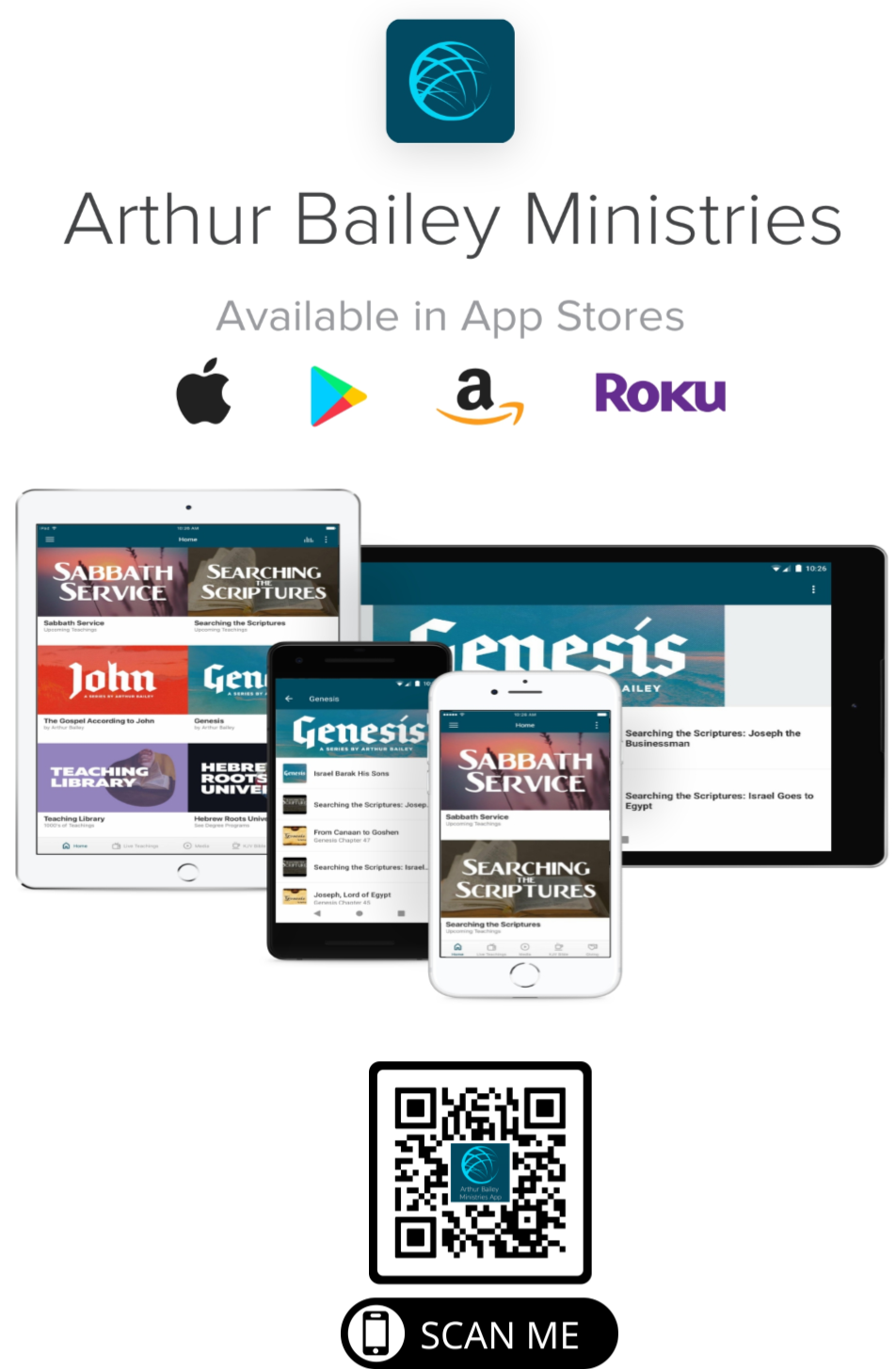 www.ArthurBaileyMinistries.com
66
Mail in your support by check or money order.
Our Mailing Address:
P O Box 1182
Fort Mill, SC 29716
www.ArthurBaileyMinistries.com
67
You can give by 
Texting 
Donate – Tithe - Offering
to
704-810-1579
www.ArthurBaileyMinistries.com
68
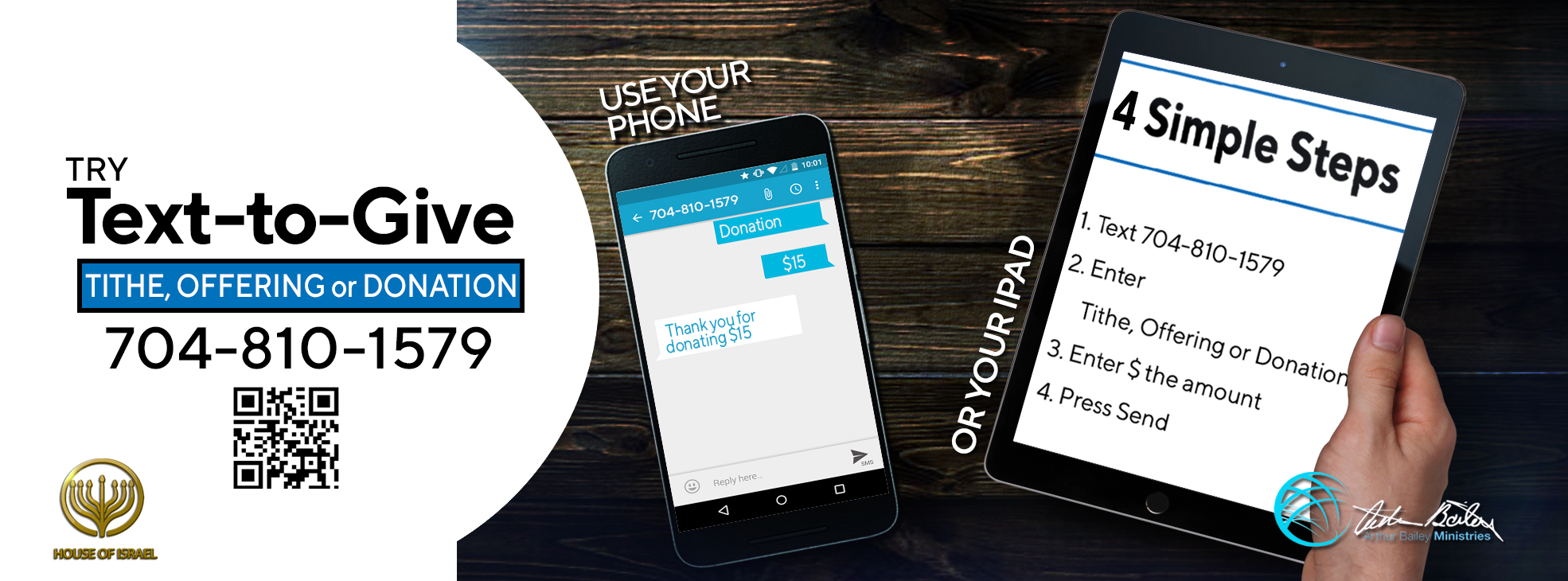 www.ArthurBaileyMinistries.com
69
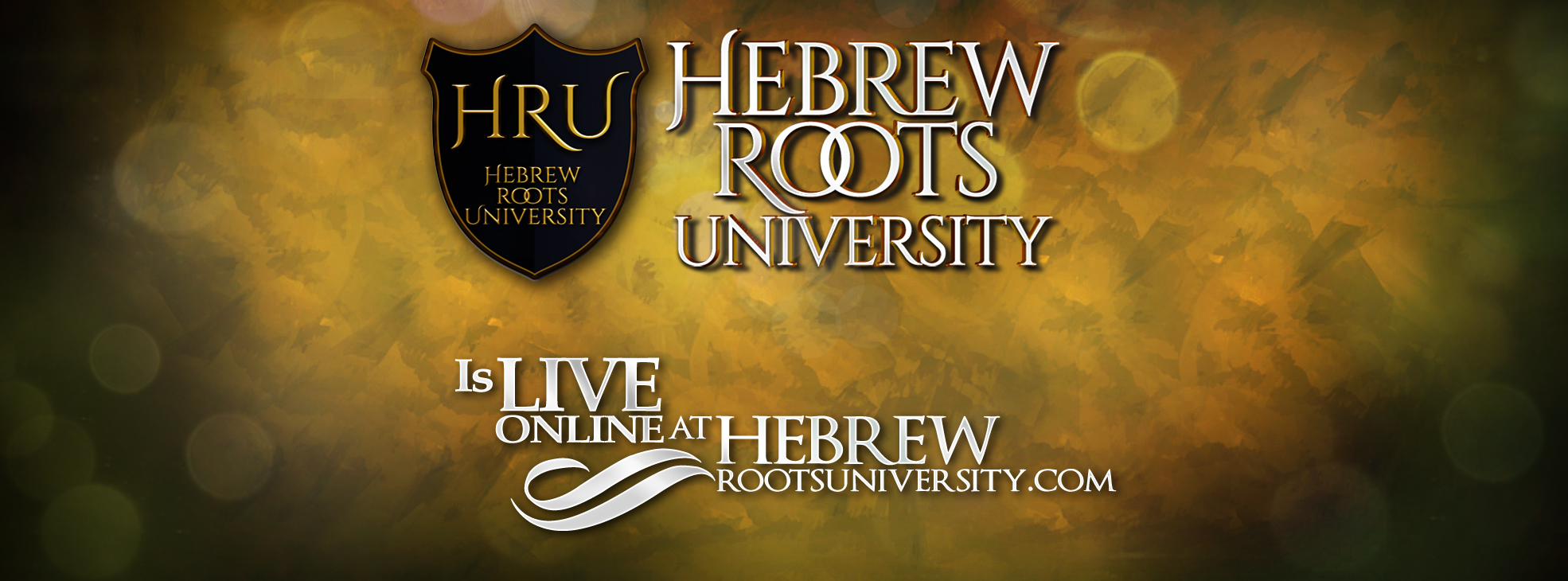 www.ArthurBaileyMinistries.com
70